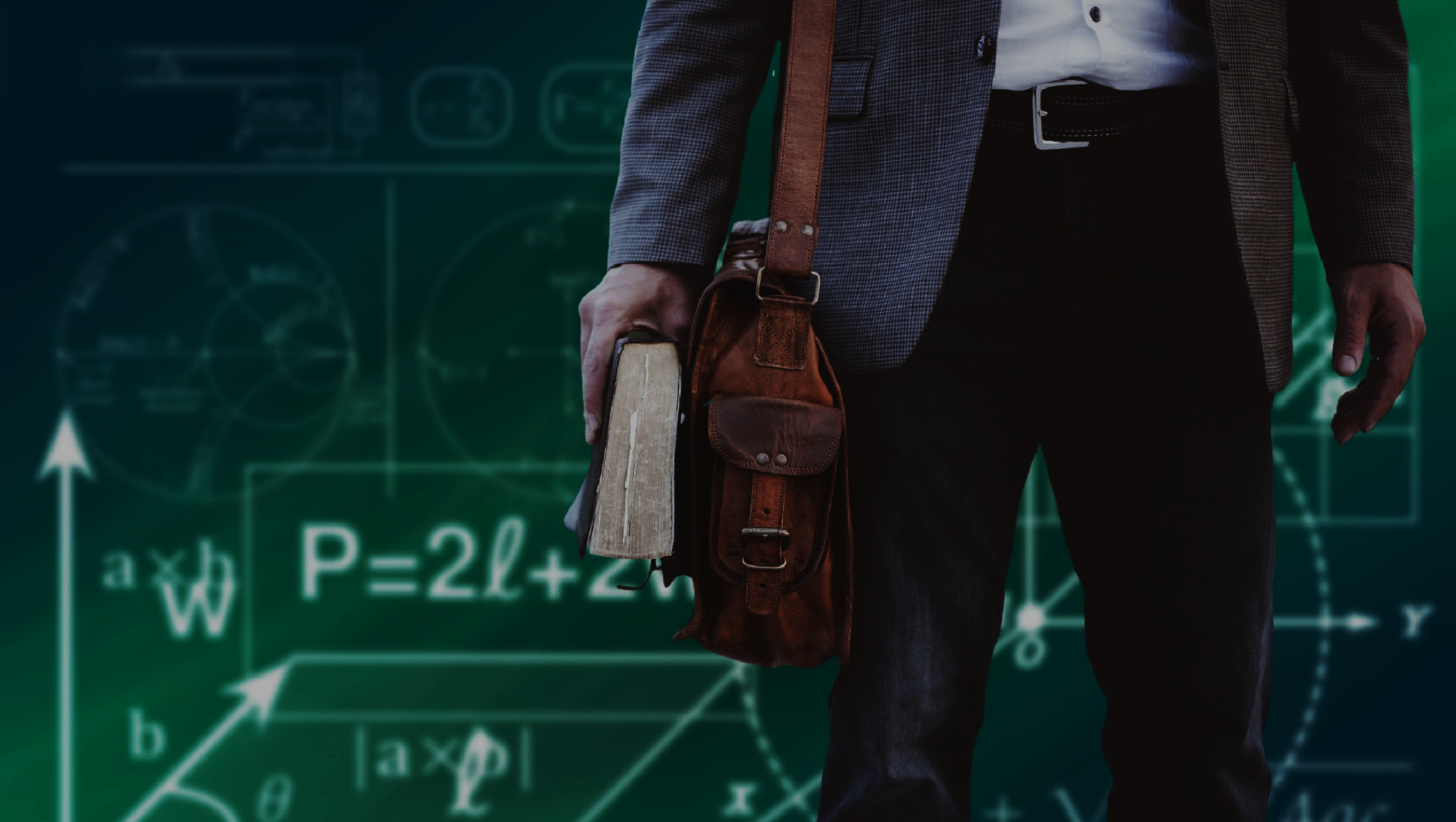 1
Metacognitive Pedagogies in Mathematics Classrooms
Greria Tensa Novela S811908007
Marlina Sinta Putri S811908011
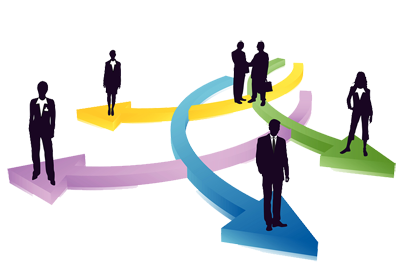 INDIVIDUAL DIFFERENCES 
IN THE STRUCTURE OF GOALS AND MEANS
A. DIFFERENCES IN MOTIVATIONAL ORIENTATION
1. Differences in Regulatory Focus
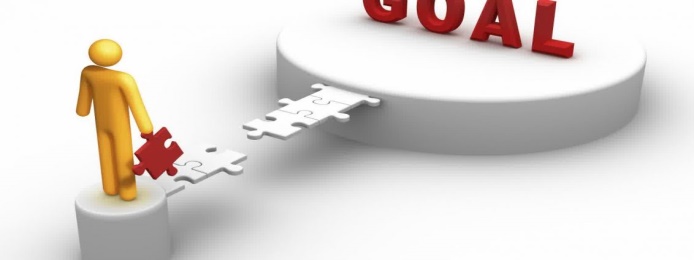 Menurut teori pengaturan fokus (Higgins, 1996), seorang individu memiliki dua sistem tujuan yaitu: 
Tujuan Ideal
Tujuan Seharusnya
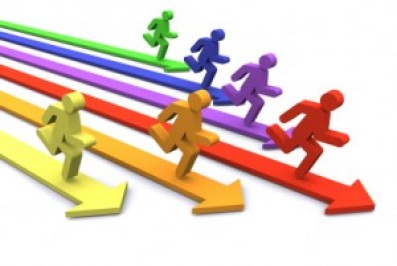 Orang yang memiliki motivasi epistemik tinggi selalu ingin mengerti apa yang sedang terjadi
2. Differences in Epistemic Motivation
B. DIFFERENCES IN PERSONAL GOAL CONTENT
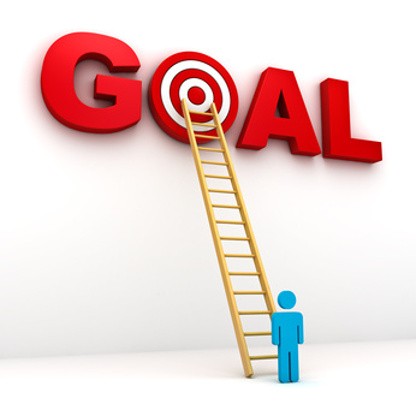 Semakin sulit tujuannya, semakin besar kecenderungan peserta untuk menghasilkan seperangkat cara yang lebih banyak sebagai "cadangan" jika salah satu dari mereka gagal
C. DIFFERENCES IN REGULATORY EXPERIENCE
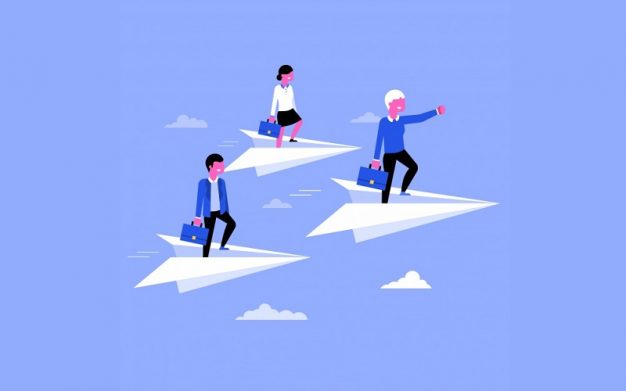 Banyak tujuan penting yang tidak langsung tercapai, dan banyak yang dapat dipelajari dari upaya pencapaian tujuan
6
MENGEMBANGKAN KETERAMPILAN BELAJAR MANDIRI UNTUK PEMECAHAN MASALAH KATA DI TINGKAT SEKOLAH DASAR DAN MENENGAH
Saya membangun representasi dari masalah
Saya memutuskan pendekatan dan pemecahan masalah
Saya melakukan petimbangan yang dibutuhkan
Saya menginterpretasi hasil dan memformulasikan jawaban
Saya mengontrol dan mengevaluasi solusi
Skillfully Solving Context Problems (SSCP)’  oleh De Corte and Verschaffel (2006)
MENGEMBANGKAN KETERAMPILAN PENGATURAN DIRI UNTUK PEMECAHAN MASALAH GEOMETRI
Penelitian tentang dampak pedagogi metakognitif pada prestasi siswa dalam geometri hanya pada awalnya. Studi yang diulas di atas dilaksanakan di berbagai negara dengan atau tanpa komputer, dan berfokus pada unit geometri yang berbeda. Studi-studi ini menunjukkan bahwa terlepas dari perbedaan kontekstual, dampak perancah metakognitif pada pencapaian dalam geometri adalah signifikan.
EFEK PERANCAH METAKOGNITIF PADA SISWA DI PENDIDIKAN YANG LEBIH TINGGIEFEK PERANCAH METAKOGNITIF PADA SISWA DI PENDIDIKAN YANG LEBIH TINGGI
Peran penting perancah metakognitif dalam mendukung pengaturan diri guru dalam pembelajaran dan pengajaran matematika. Guru sebelum dan dalam jabatan yang mengalami pedagogi metakognitif ketika mereka sendiri berpartisipasi dalam kursus pengembangan profesional mengungguli kelompok kontrol yang belajar 'secara tradisional' tanpa pedagogi metakognitif.
BELAJAR MATEMATIKA MANDIRI DI LINGKUNGAN TIK
10
1
2
4
3
Alat komunikasi elektronik umum
Pengaturan pembelajaran berdasarkan TIK,
Alat siap pakai khusus-domain seperti Computer Aljabar System (CAS)
Alat komputerisasi khusus matematika yang dirancang untuk membantu kesulitan tertentu,
Arah Penelitian Masa Depan
11
IMPLIKASI DALAM PRAKTEK PENDIDIKAN
12
Sebuah pertanyaan penting mengenai kondisi dasar yang diperlukan agar instruksi metakognitif menjadi berhasil. Salah satu kondisi paling penting adalah pengajaran eksplisit keterampilan metakognitif dalam area konten yang diikuti dengan praktik intensif. Guru dan siswa harus menyadari strategi SRL dan mereka harus tahu apa, kapan, bagaimana, dan mengapa mereka harus mengaktifkan strategi tersebut selama penyelesaian masalah.